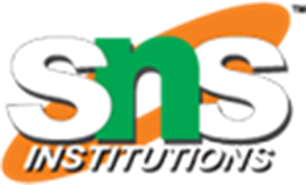 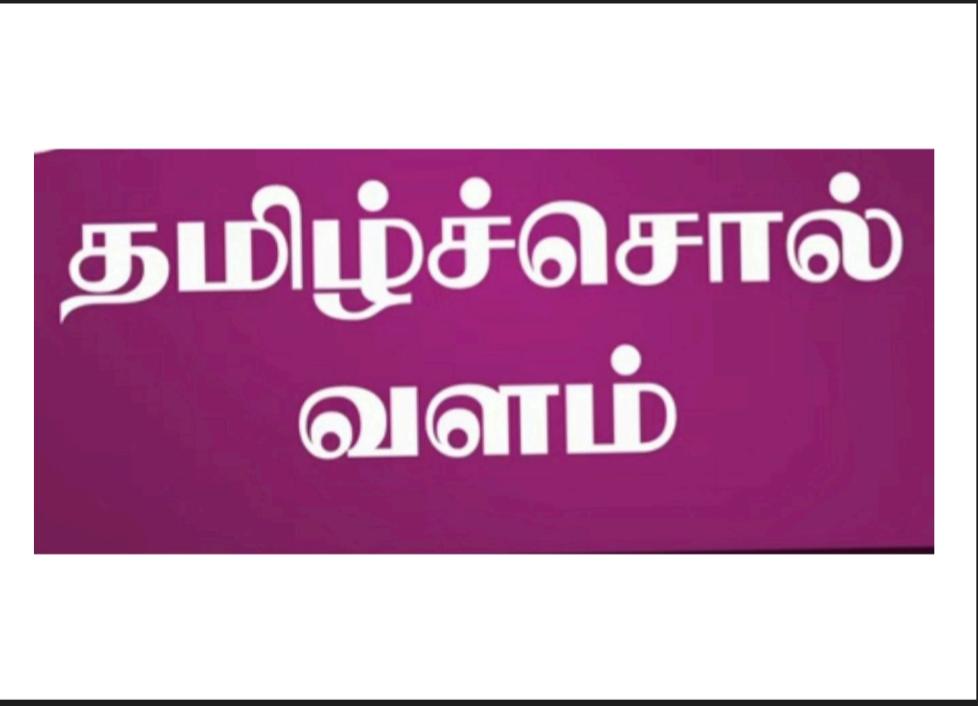 TITLE SLIDE
1
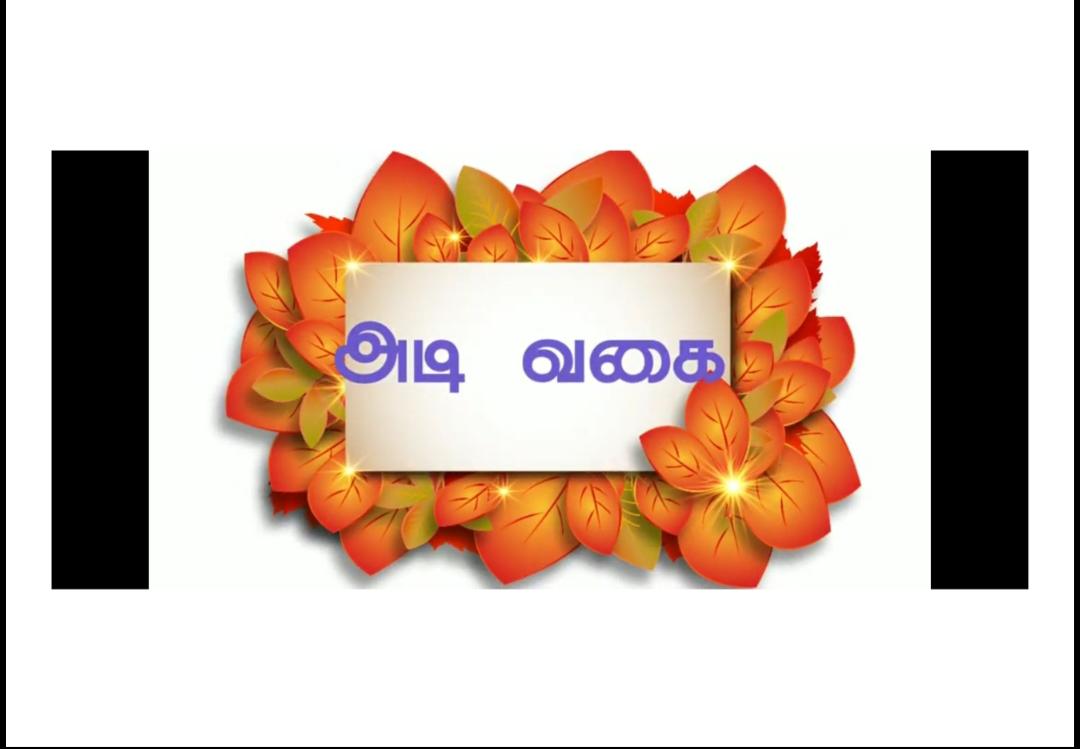 CONTENT  SLIDE
006/தமிழ்ச்சொல் வளம்/ கோமதி/ தமிழ்த்துறை/ SNS ACADEMY
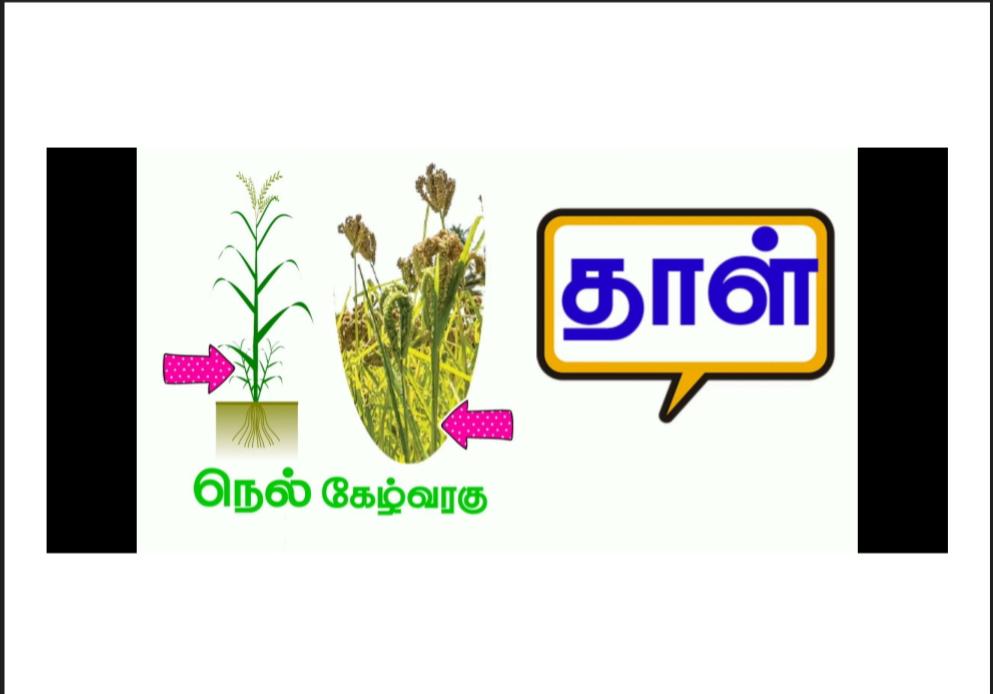 CONTENT  SLIDE
006/தமிழ்ச்சொல் வளம்/ கோமதி/ தமிழ்த்துறை/ SNS ACADEMY
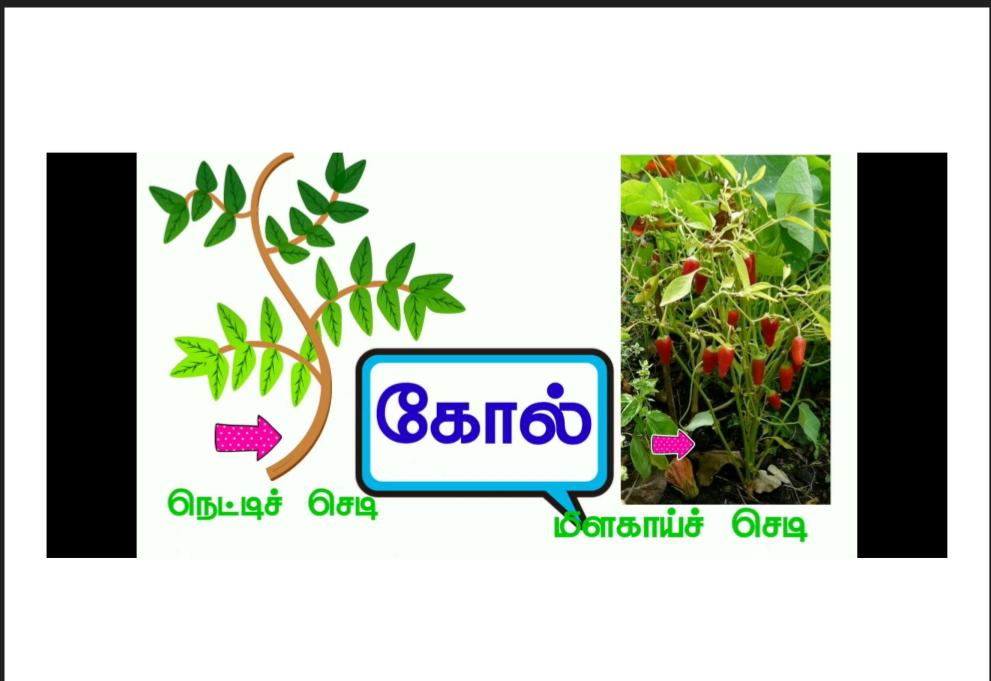 QUESTIONS RELATED TO ABOVE SLIDES
006/தமிழ்ச்சொல் வளம்/ கோமதி/ தமிழ்த்துறை/ SNS ACADEMY
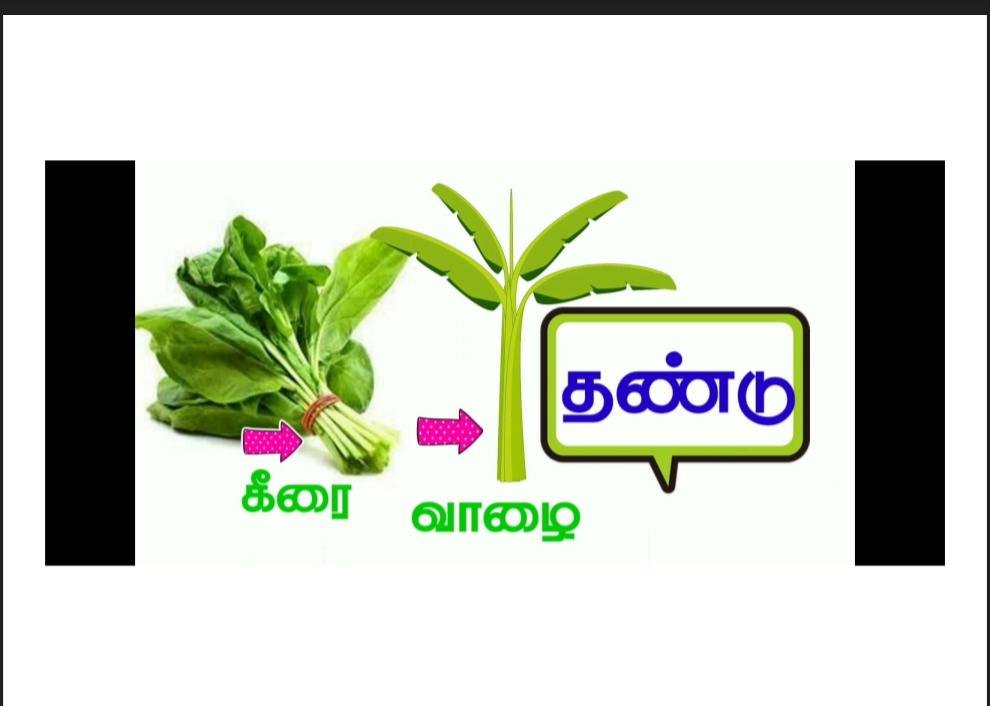 CONTENT SLIDE
006/தமிழ்ச்சொல் வளம்/ கோமதி/ தமிழ்த்துறை/ SNS ACADEMY
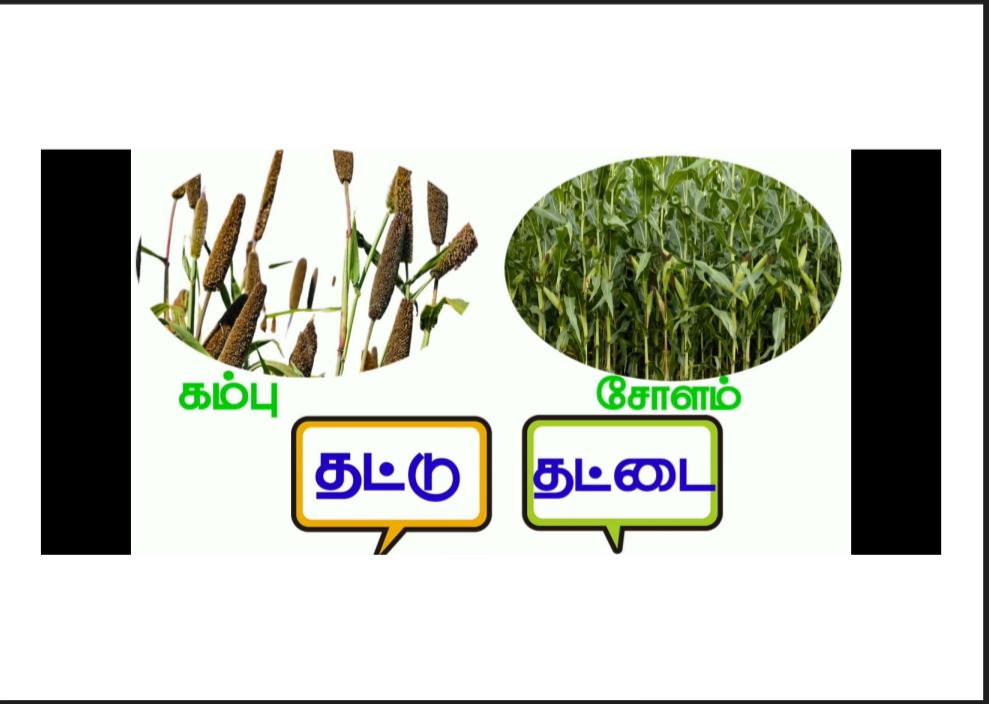 CONTENT  SLIDE
006/தமிழ்ச்சொல் வளம்/ கோமதி/ தமிழ்த்துறை/ SNS ACADEMY
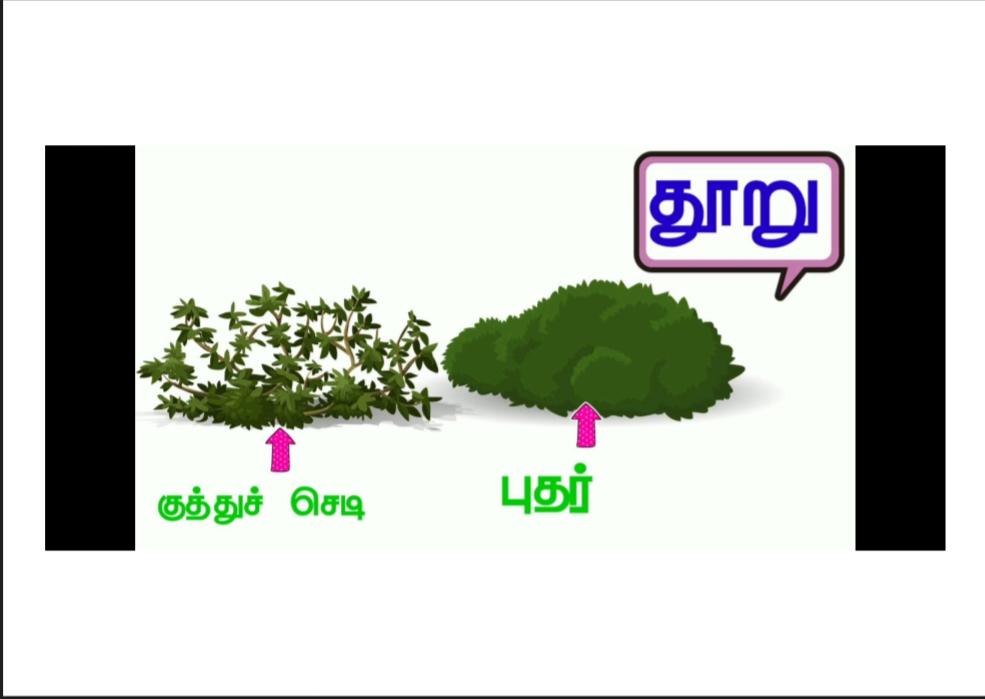 CONTENT  SLIDE
006/தமிழ்ச்சொல் வளம்/ கோமதி/ தமிழ்த்துறை/ SNS ACADEMY
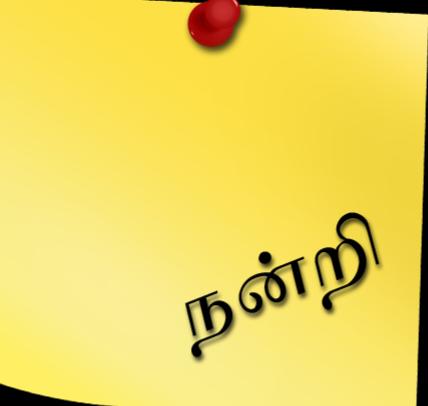 8